Správní právo procesní1. seminářDavid Hejč
Organizační pokyny SPP
Podmínky pro udělení zápočtu:
povinná účast v seminární skupině (neúčast je tolerovaná za splnění podmínek Studijního a zkušebního řádu Masarykovy univerzity), nahrazování v jiných seminárních skupinách se připouští pouze za předpokladu, že to umožní dotčení seminární vyučující
aktivní účast na semináři (a v rámci řešení případových studií)
zpracování případových studií zadávaných seminarizujícím vyučujícím jak v průběhu seminářů, tak i jako příprava na ně
úspěšné zvládnutí průběžných opakovacích testů: získání minimálně 14 bodů z celkem dvou opakovacích testů distančně psaných na semináři V. (z témat seminářů I. a IV.) a semináři IX. (z témat seminářů V. až VIII.). Každý test bude obsahovat 10 otázek s výběrem odpovědi z pěti variant, kdy jen jedna odpověď je správná. Za špatnou odpověď se body neodečítají. V případě nesplnění této podmínky bude možné nahradit distančním zápočtovým testem ve zkouškovém období, jehož obsahem jsou témata seminářů I. až XI.
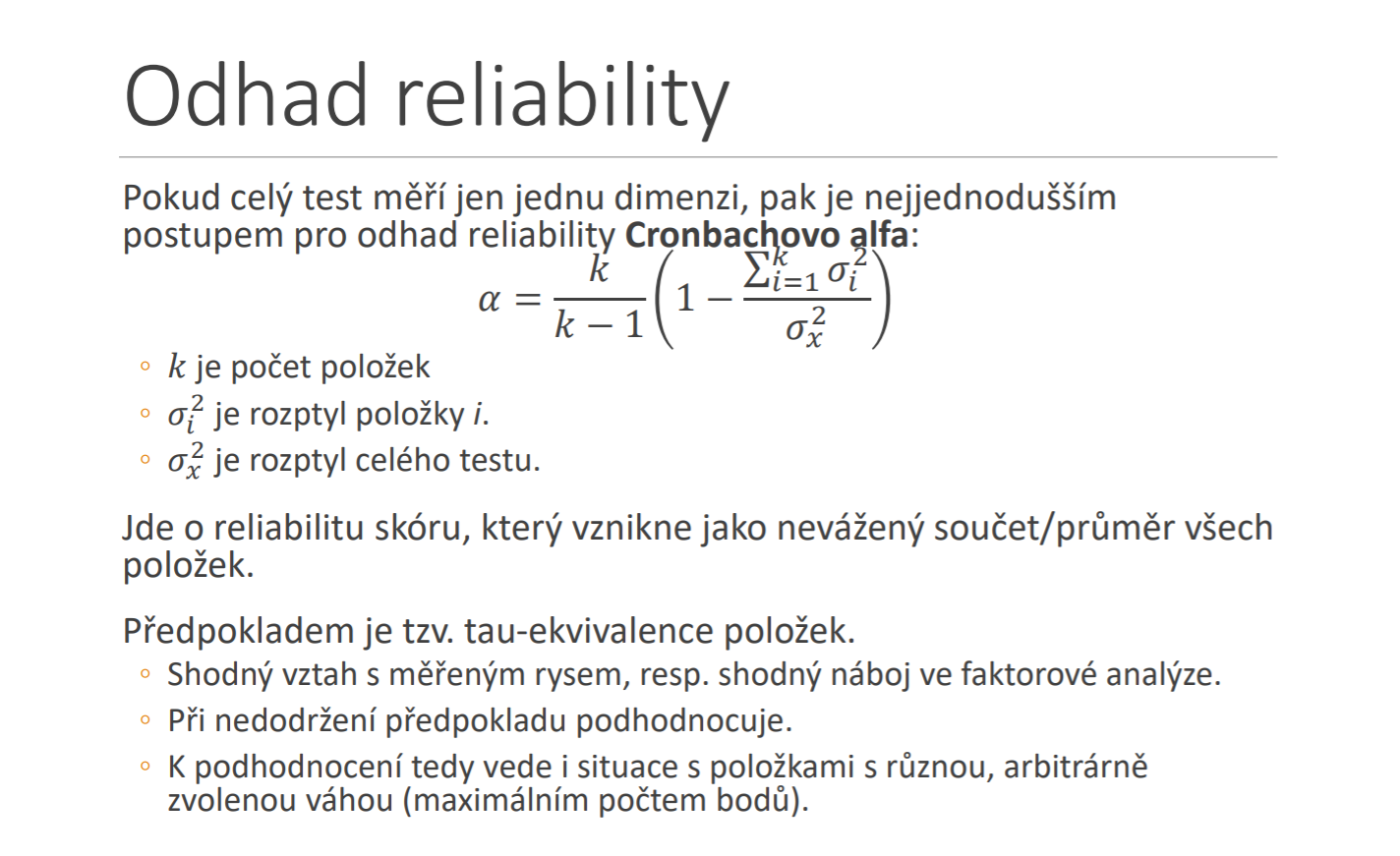 Správní právo procesní
SPP jako subsystém správního práva – správní právo je právní odvětví regulující postavení a chování subjektů ve vztazích, které vznikají a uskutečňují se v souvislosti s realizací výkonné moci ve státě ve sféře veřejné správy

Správní právo procesní - ty normy správního práva, jež upravují proces aplikace norem správního práva – v rozhodující míře obsahem zákon 500/2004 Sb. správní řád.
Obsah správního řádu
Jaká procesní právní úprava je obsažena ve správním řádu?

Přehled právních forem činnosti veřejné správy
Správní akty
Veřejnoprávní smlouvy
Faktické úkony
Normativní správní akty a SpŘ
Právní úprava procesu vydávání ?

Nařízení vlády

Vyhlášky ústředních orgánů

Právní předpisy obcí a krajů

Právní předpisy územně dekoncentrovaných orgánů
Individuální správní akty
Správní rozhodnutí - deklaratorní
                                   - konstitutivní
„nonrozhodnutí“ – vyjádření, osvědčení, sdělení apod.


Opatření obecné povahy
Smíšené správní akty
Veřejnoprávní smlouvy
Faktické úkony
Rozsah působnosti správního řádu
Kdy postupovat podle správního řádu?
Pozitivní vymezení rozsahu působnosti

§ 1 (1) Tento zákon upravuje postup orgánů moci výkonné, orgánů územních samosprávných celků a jiných orgánů, právnických a fyzických osob, pokud vykonávají působnost v oblasti veřejné správy (dále jen "správní orgán").
Rozsah působnosti správního řádu
Kdy postupovat podle správního řádu?
Negativní vymezení rozsahu působnosti

§ 1 (3) Tento zákon se nevztahuje na právní jednání prováděná správními orgány a na vztahy mezi orgány téhož územního samosprávného celku při výkonu samostatné působnosti.
Rozsah působnosti správního řádu
Kdy postupovat podle správního řádu?
Subsidiarita správního řádu

§ 1 (2) Tento zákon nebo jeho jednotlivá ustanovení se použijí, nestanoví-li zvláštní zákon jiný postup.
www.kahoot.it
Zadejte PIN
Uveďte jméno/nick